The next steps in file sync and share
Frank Karlitschek
Project founder / CTO
frank@owncloud.com
Twitter @fkarlitschek
Agenda
What is ownCloud
The vision
ownCloud in 2015
ownCloud 9.0 sneak peek
How to participate
What is ownCloud ?
What is ownCloud?
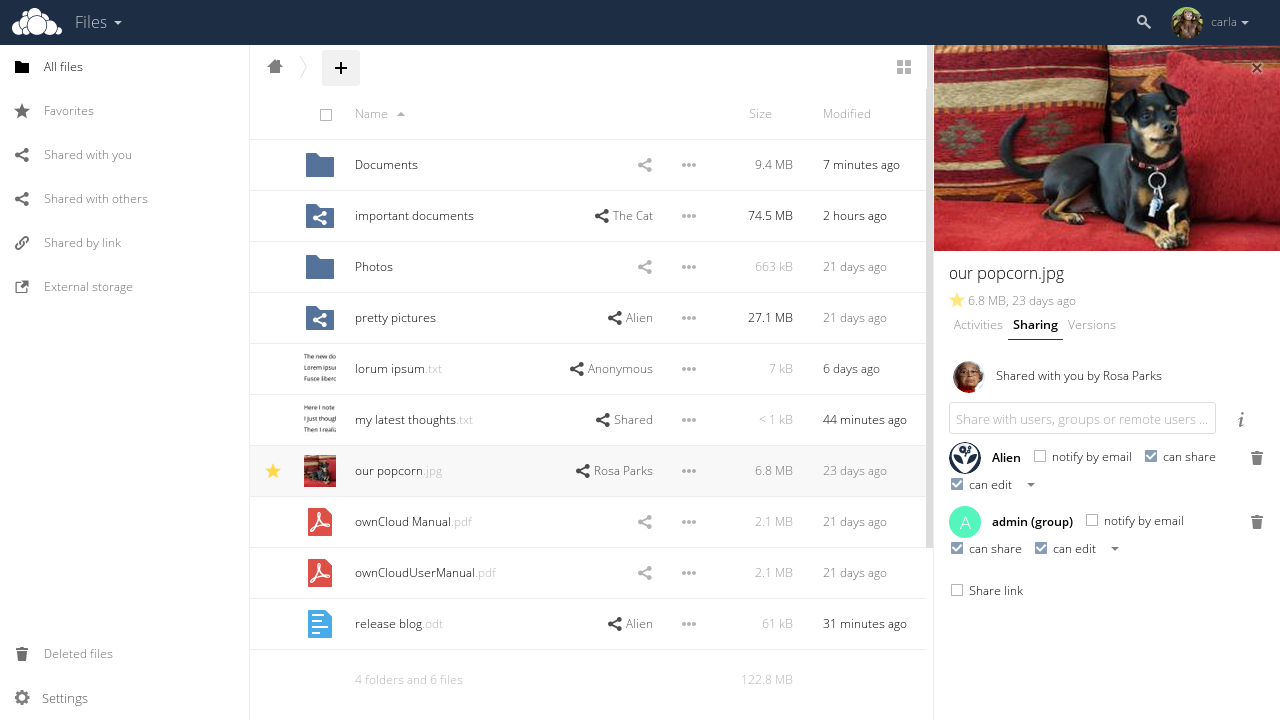 File sync and share software
Web, Windows, Mac, Linux, iOS, Android
On-prem and off-prem
Open source project with commercial offering
Over 8M users worldwide
Development platform         (over 200 apps)
Open development process (over 900 contributors)
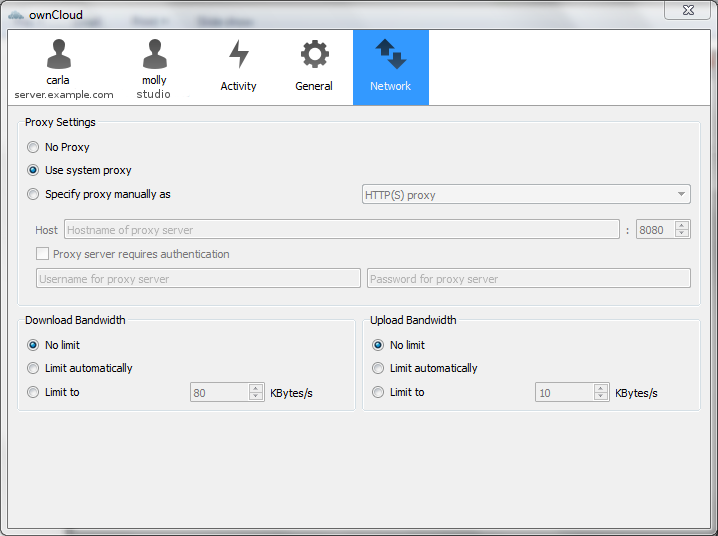 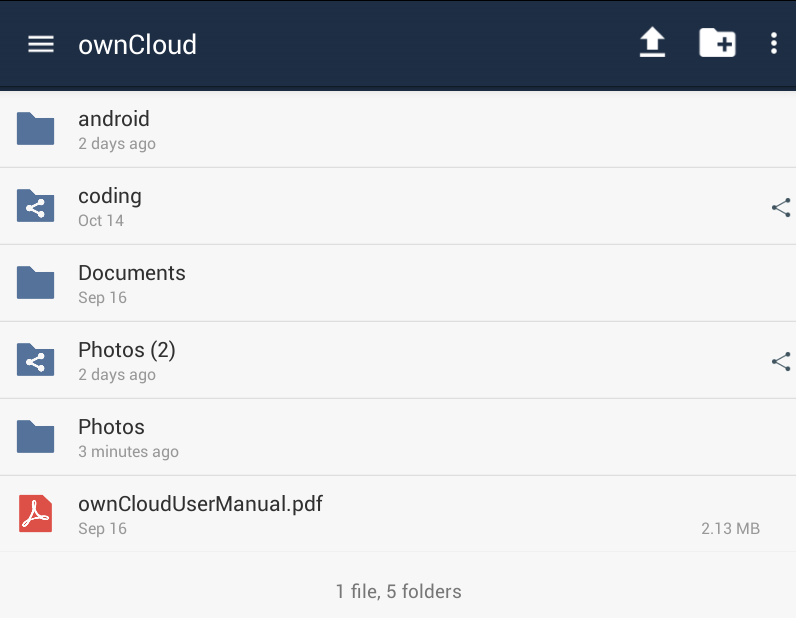 The vision
In 5-10 years most files in the world will be stored in centralized cloud services
1. Generation cloud
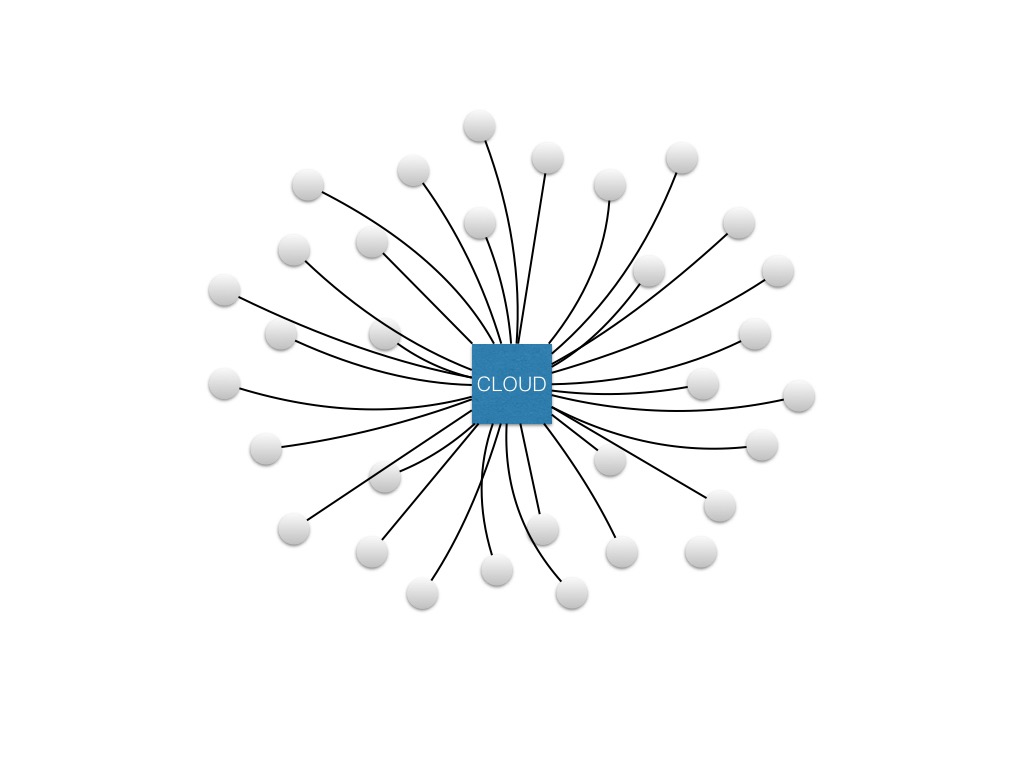 The Good

 SaaS
 Easy and quick
 Don´t care
1. Generation cloud
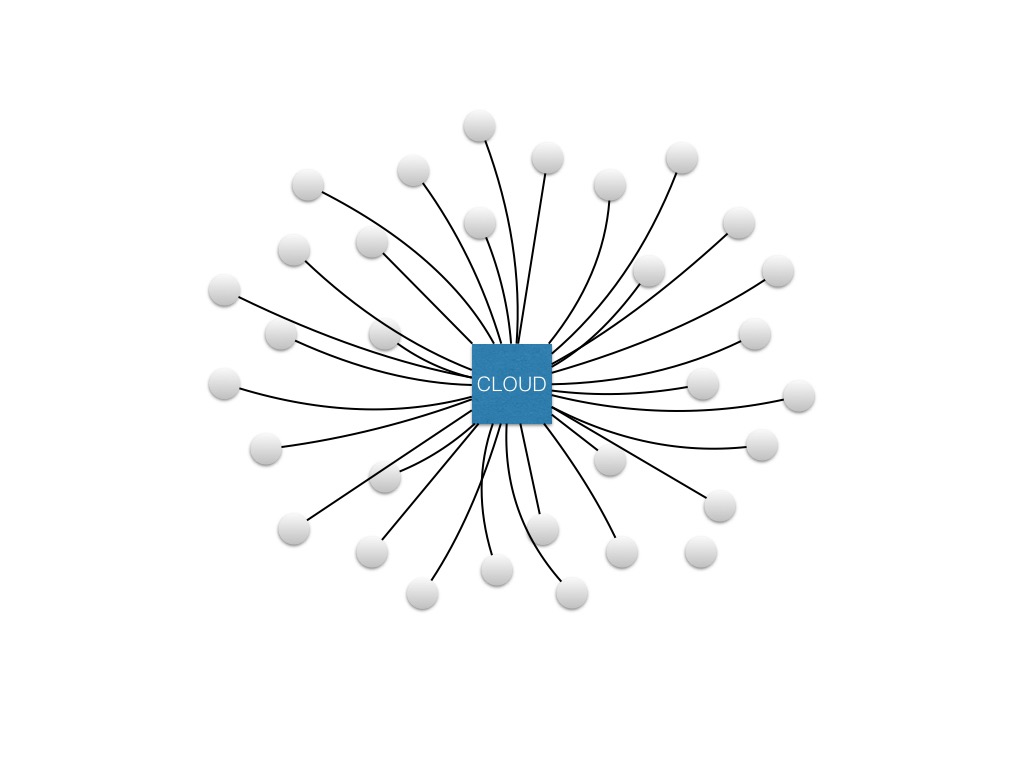 The bad

Centralized
Speed
Cost
Data location
Proprietary
Backdoors ?
2. Generation / On-Premises Cloud
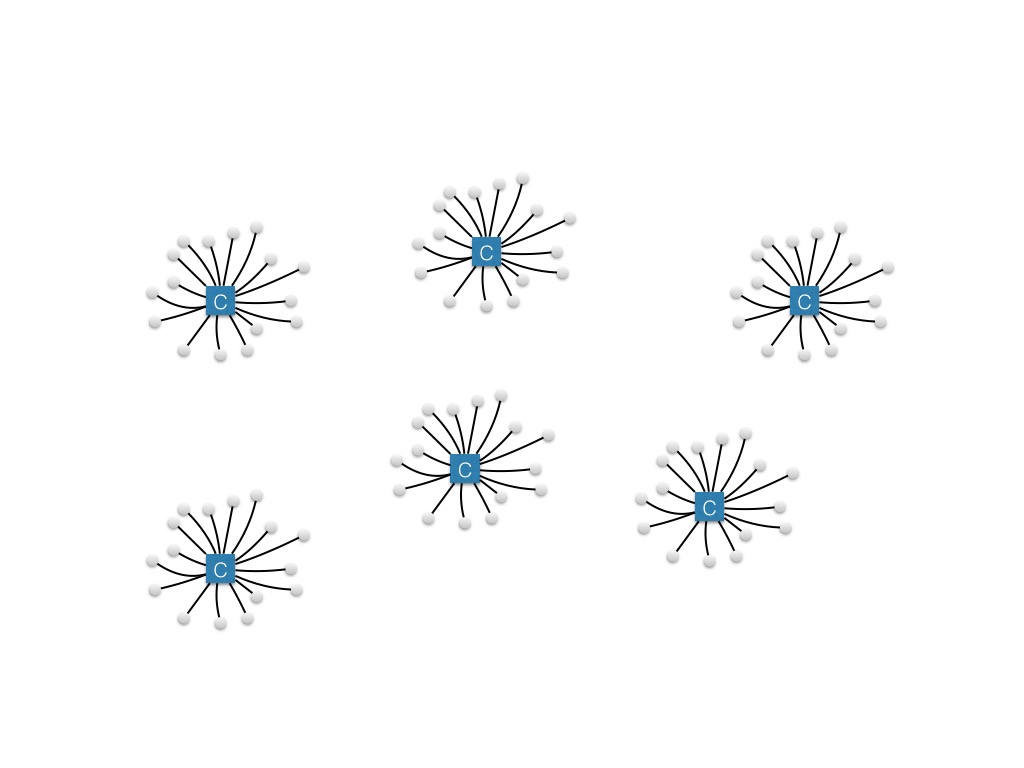 ownCloud
On-Prem clouds
Secure
Flexible
Fast
No Data Silos
Free software
Not a Panacea
Collaboration and sharing between organizations is hard
Users have to choose between the convenience of off-premises and the security and flexibility of on-premises
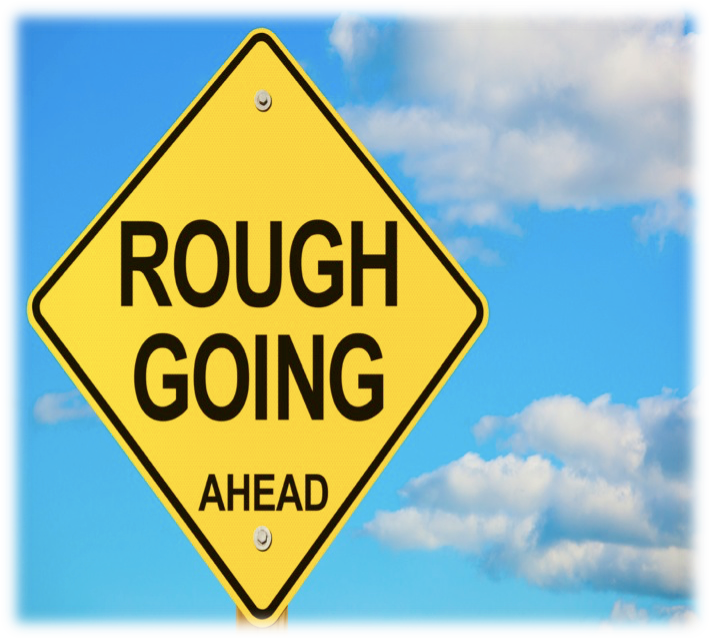 Hybrid Cloud? How about ”Federated Cloud”
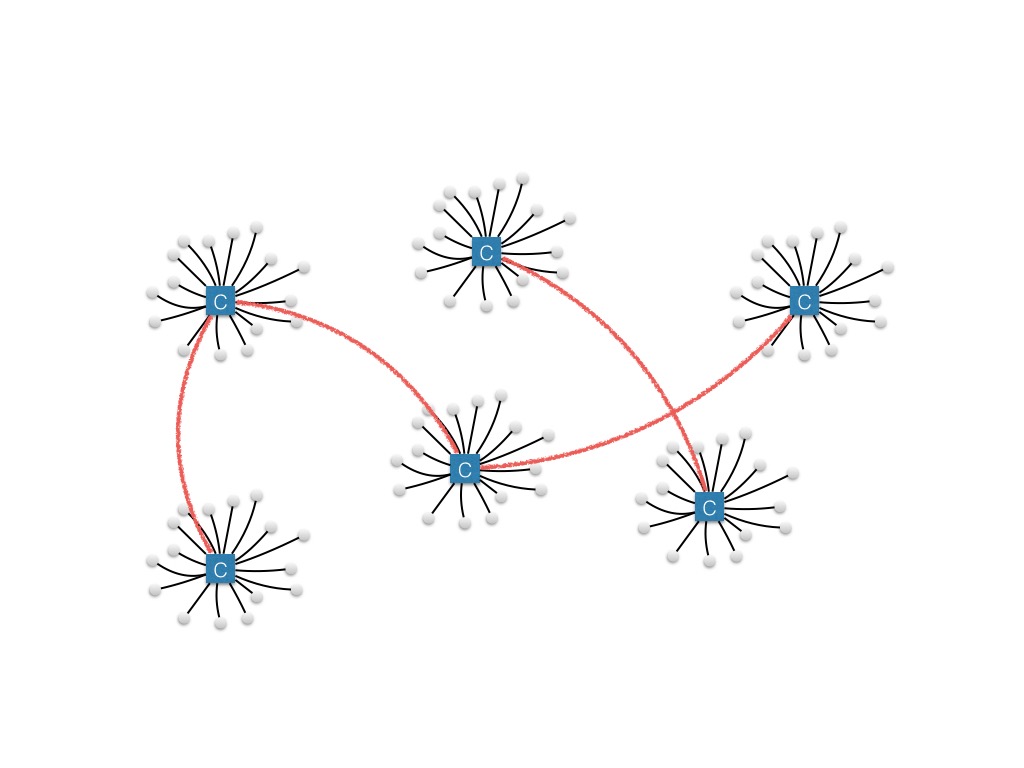 Combine on-premises cloud with public cloud to make a federated cloud
On-premises clouds can talk to each other
Server to server sharing 
Administrators choose what to store and host where. 
For the users everything is transparent and seamless
Security ?
3. Generation - 
Federated Cloud with firewall and local policies
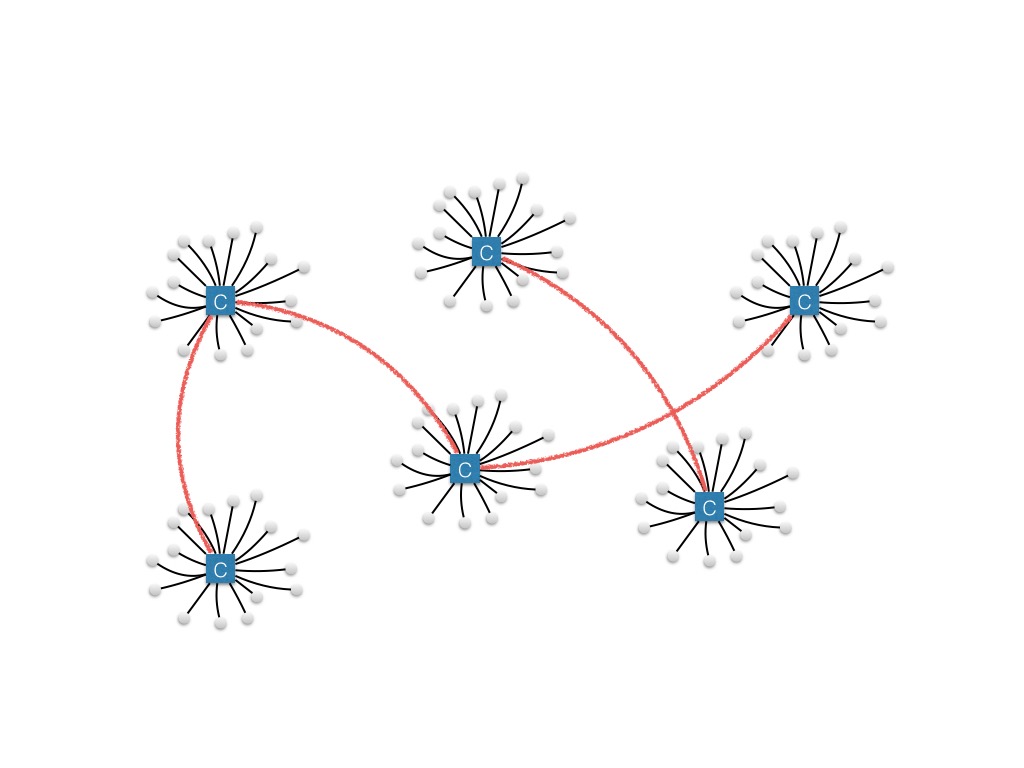 File Firewall controls access based on:

File type
File path
User group
Device
Location
Time
…

Local user management

Local policies / security
9
The vision
Federated file sharing
Be in control of you own privacy
Using existing data and storage
Collaboration
Open Protocols
Free software

Works like Email
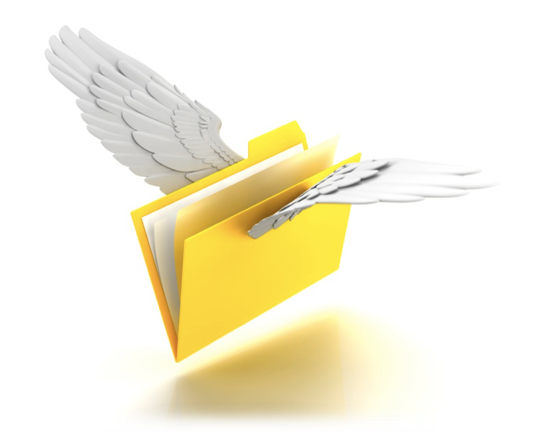 The WWW of files
ownCloud in 2015
ownCloud in 2015
Focus areas:

Scalability and performance
Quality
Federation
ownCloud in 2015
What we did in in ownCloud 8.0, 8.1 and 8.2

Renewed user interface with new sidebar
Multi account in Desktop clients
Massive improved performance
Notification and better activities
Fine control of admin settings for trash, versions, ldap, mounting, logging
New encryption
Ton of bug fixes
Federation
Update if you haven’t already !
ownCloud 9.0 sneak peek
ownCloud 9.0 sneak peek
No announcement today
But three focus areas
Scalability
Storage API
Sharing rework and sharing backends
Possible to replace filecache DB table with custom implementation
WebDAV consolidation and standard compliance.
Reliability
Upgrade 2.0
Integrity check
WebDAV checksums
Better logging and auditing
Federation
ownCloud 7
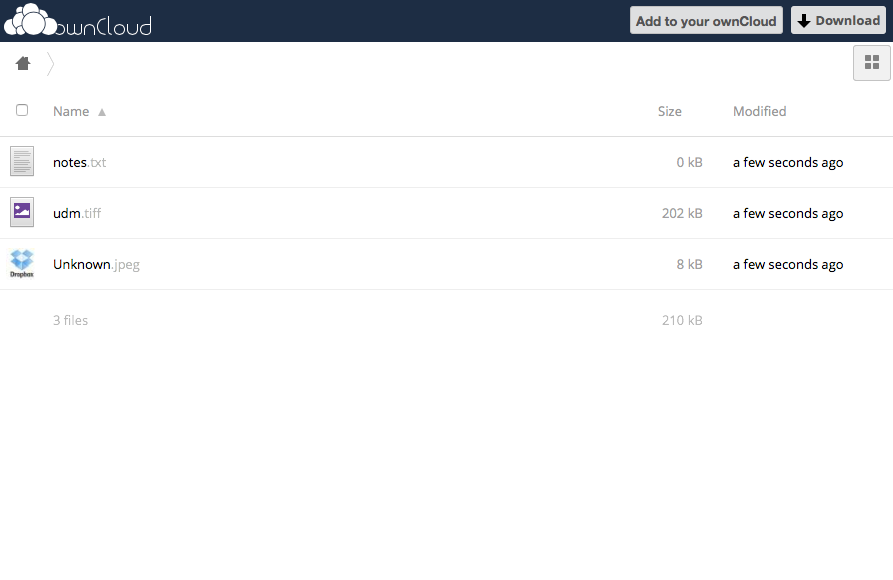 Federation
ownCloud 8
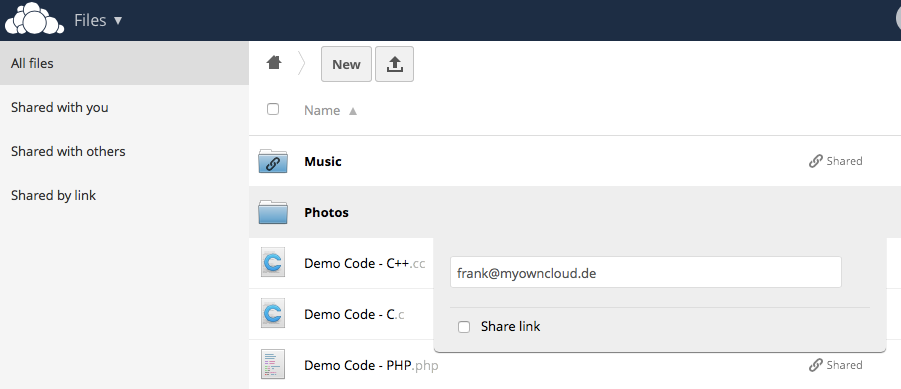 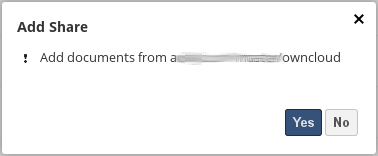 Federation
9.0
Auto discovery and user-data federation
Metadata federation
Performance improvements
API spec final
Admin control

9.X
Push notifications
Syncing and local caching
ownCloud 9.x
Solving the scalability question

Removing the upgrade pain

Fully realize the ‘WWW for files’ vision with federation
How to participate ?
How to participate?
github.com/owncloud
Submit feature requests
Submit pull requests
Submit bugs reports
Talk to us. (Christian, Klaas, Lukas and me are here today and tomorrow)
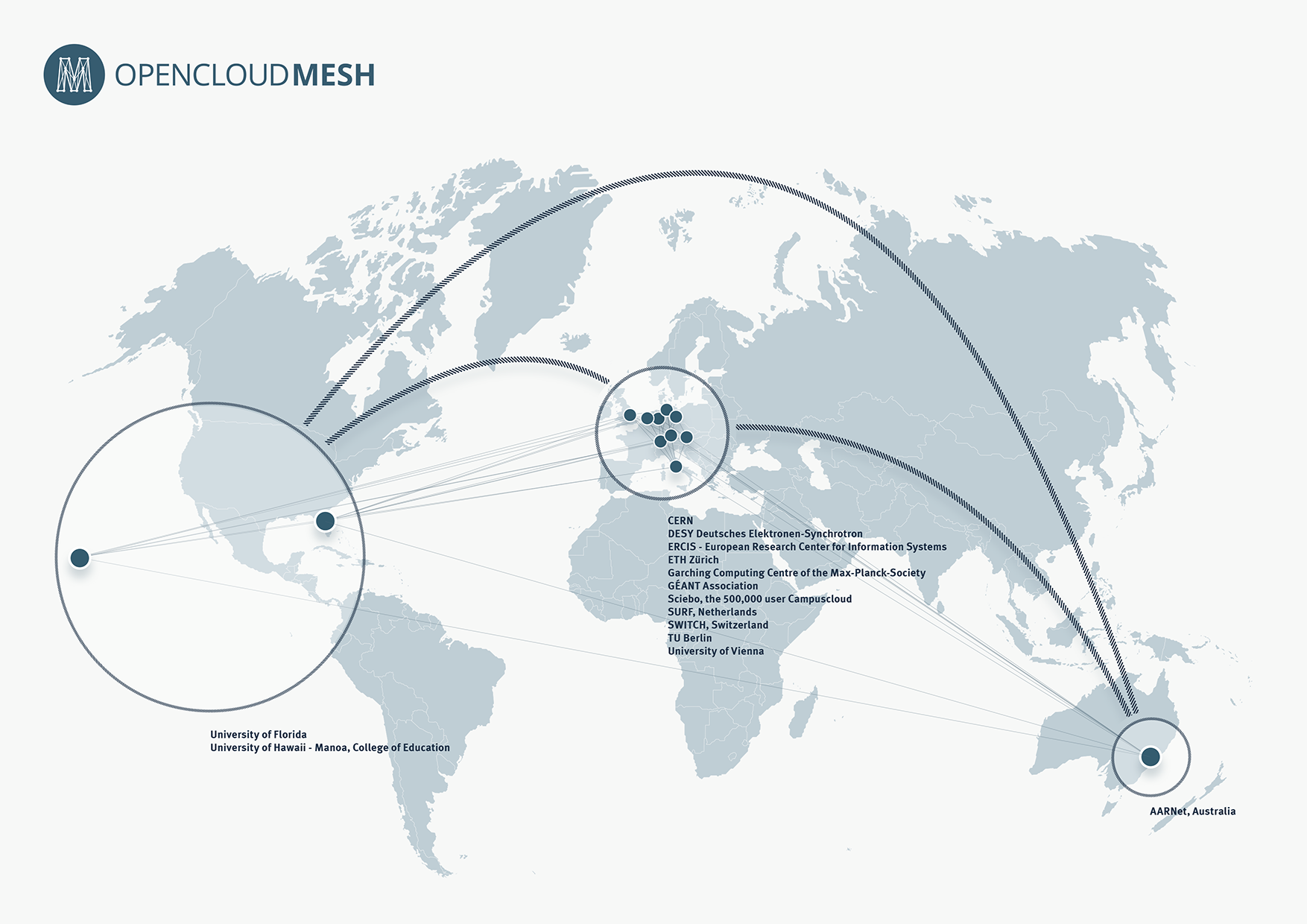 Thanks you!
Frank Karlitschek
Twitter @fkarlitschek
frank@owncloud.com
Questions?
Appendix: Federation technology
APIs and protocols
Open and existing protocols should be used as much as possible 
3 different areas of protocols
 Transport
 Authentication and workflow
 User discoverability
Released as open specification and standard
Already discussions with W3C, Pydio and Cozy to implement this as a shared standard.
Transport
WebDAV on top of http
Some custom extensions for folder IDs and checksums
TLS / SSL for encryption
Sharing keys for authentication (http basic auth)
Authentication and workflow
New API (Part of the open collaboration services API standard)
REST calls for:
 Send a sharing request (user, share, permissions)
 Accept a sharing request
 Reject sharing request
 Cancel a sharing request
DoS has to be handled on a web-server level